Semantisatieverhaal:Vorige week kwam mijn dochter ziek thuis van school. Zij moest vreselijk hoesten en had heel erge hoofdpijn. Ook voelde zij heel warm aan. Ik heb direct haar temperatuur gemeten. En ja hoor. 39,7 graden! Zij had hoge koorts. Ik begreep direct: mijn dochter heeft de griep. Zij is besmet met het griepvirus. Besmet zijn betekent een ziekte van iemand hebben gekregen. Misschien heeft zij het griepvirus wel gekregen van een klasgenootje. Het virus is iets dat in je lichaam komt en waar je ziek van kunt worden. Ik heb haar direct in bed gestopt en ik hoopte dat zij zich snel beter zou voelen. Maar dat gebeurde helaas, jammer genoeg niet. Zij voelde zich de volgende dag nog steeds ziek en zij moest zoveel hoesten dat zij zelfs benauwd werd. Benauwd betekent moeite hebben met ademhalen. Ik heb natuurlijk  de huisarts gebeld. Ik vroeg of zij mijn dochter kon genezen, beter maken. Maar dat kon ze niet. Ze vertelde dat er geen medicijnen bestaan die haar beter kunnen maken. Wel mogen we paracetamol geven voor de hoofdpijn en een hoestdrankje voor haar zere keel.Daarom is het belangrijk dat we voorkomen, zorgen dat iets niet gebeurt, dat het griepvirus zich verspreidt. Verspreiden betekent zorgen dat iets op meer plekken komt. Dit kunnen we doen door te hoesten in de elleboog, door je handen vaak te wassen en door papieren zakdoekjes te gebruiken. Oudere en zieke mensen kunnen ook ingeënt worden, zodat zij de griep niet krijgen. Want zij worden vaak heel erg ziek.Met mijn dochter gaat het ondertussen gelukkig weer wat beter. Wie van jullie heeft ook wel eens griep gehad?
Gerarda Das
Mariët Koster
Mandy Routledge
Francis Vrielink
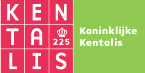 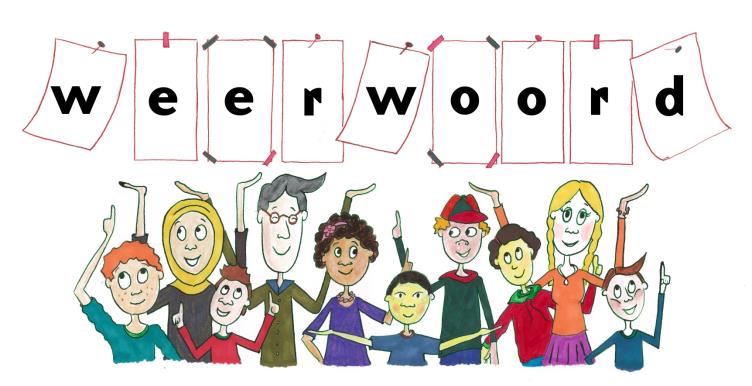 Week 6 – 4 februari 2020
Niveau AA
besmet zijn
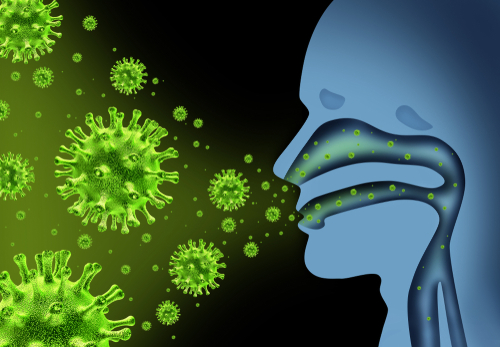 het virus
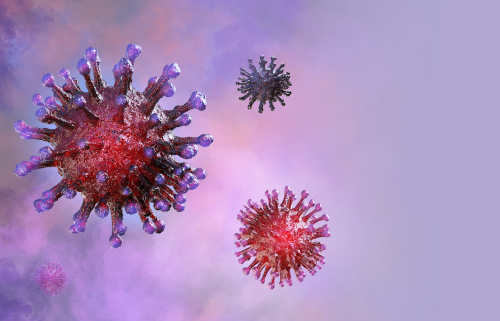 helaas
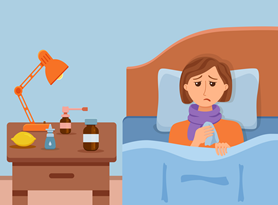 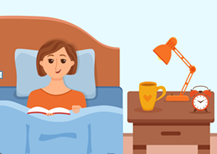 ziek                            gezond
benauwd
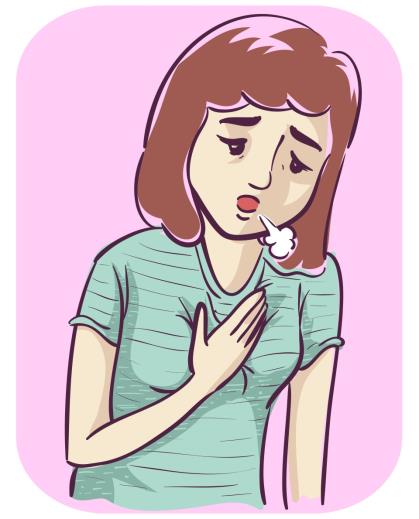 genezen
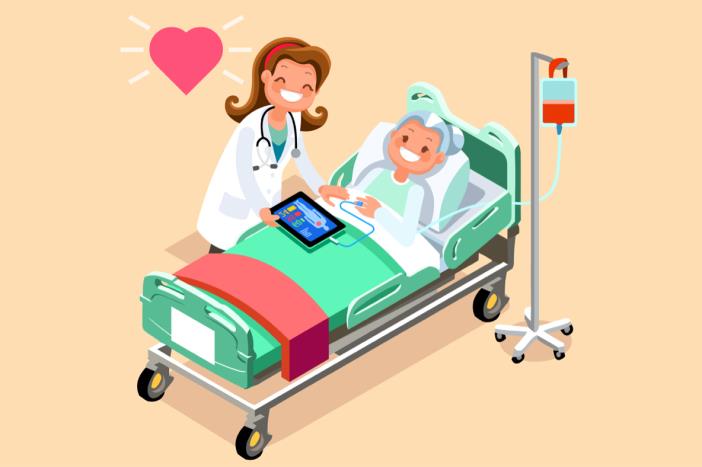 voorkomen
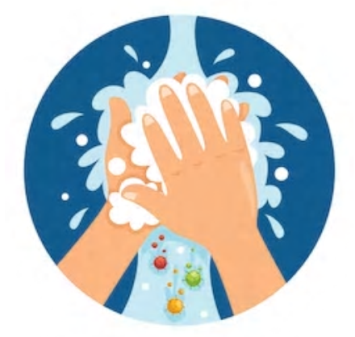 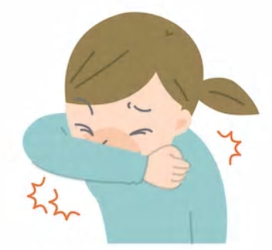 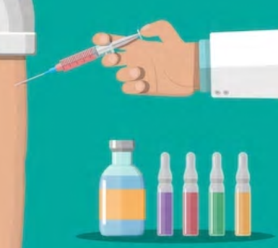 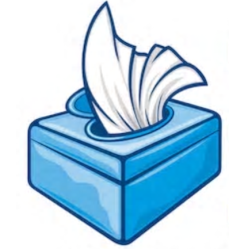 verspreiden
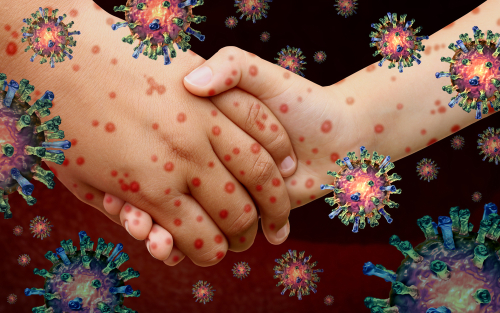 Op de woordmuur:
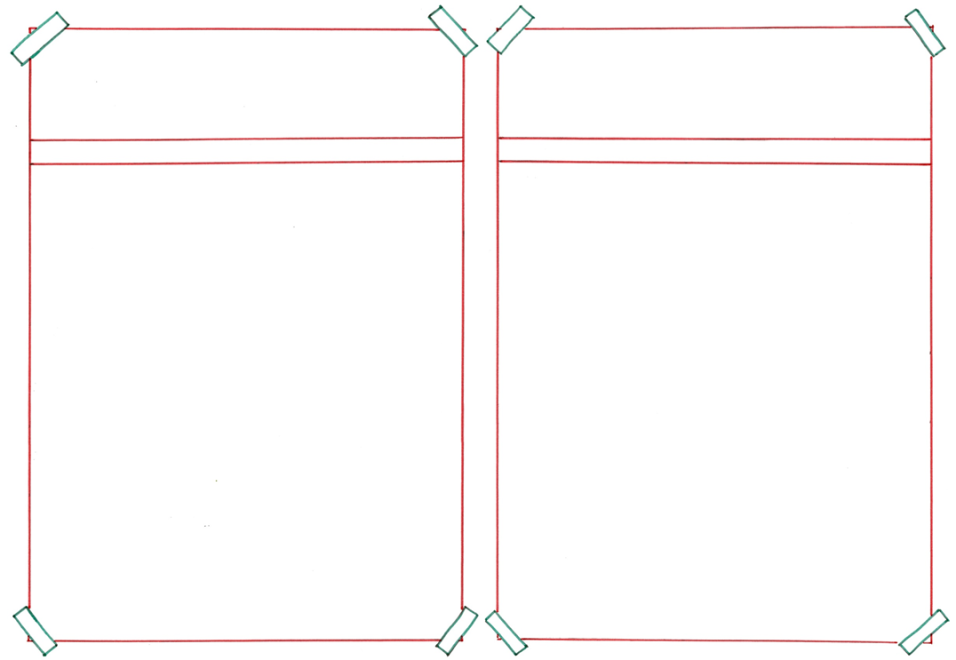 genezen
uitzieken
= lang genoeg rusten tot je beter wordt
 
 
 

  


Er bestaan geen griepmedicijnen. De dokter zegt dat zij moet uitzieken.
= beter maken

 
 
 

 
   

De dokter kan mijn oma gelukkig wel genezen.
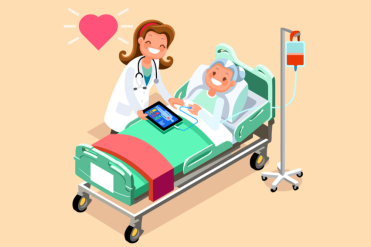 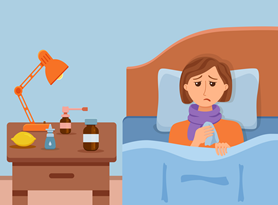 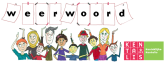 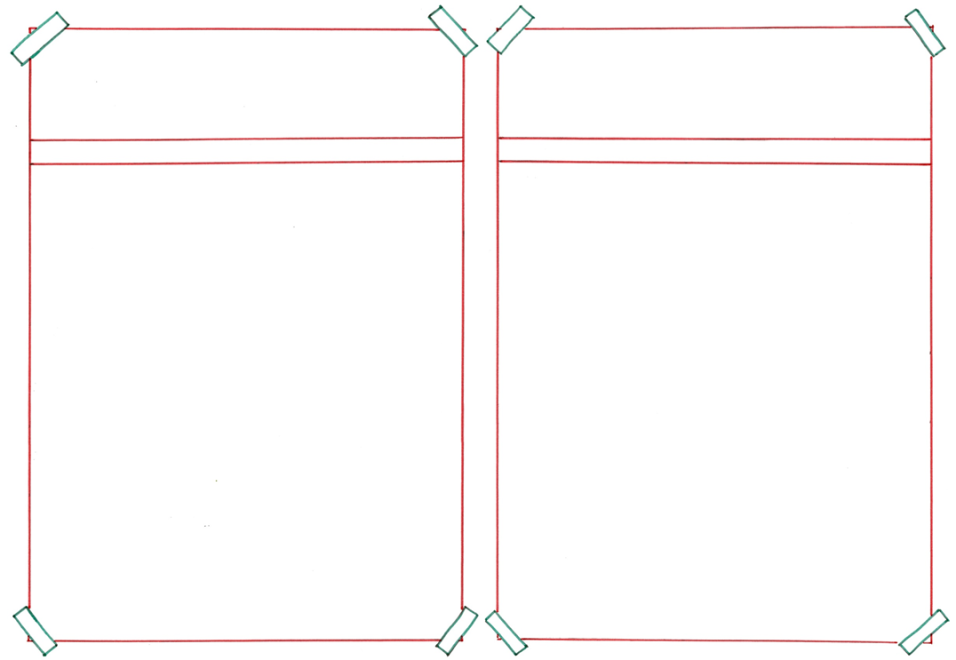 voorkomen
de preventie
= maatregelen om iets te voorkomen
 
 
 
 
  

De preventie bestaat uit inenten en mondkapjes gebruiken.
= zorgen dat iets niet gebeurt

 
 
 
 

Door een inenting kun je voorkomen dat je ziek wordt.
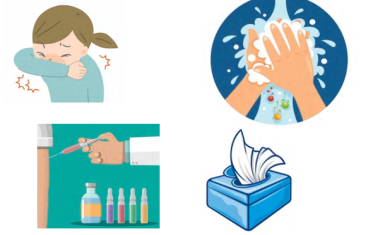 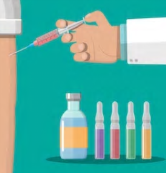 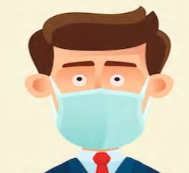 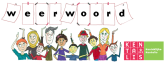 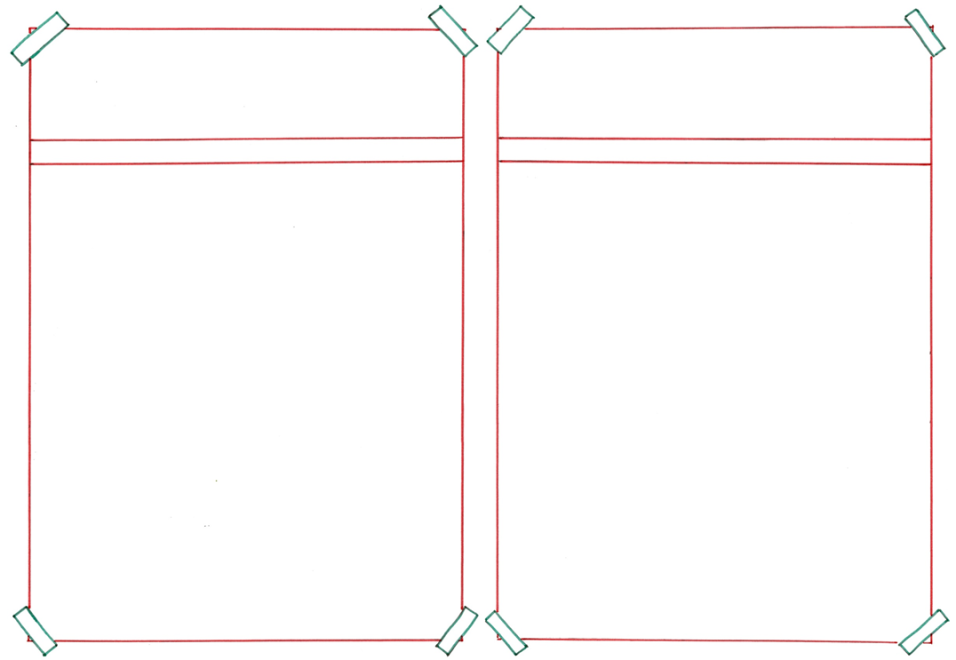 verspreiden
isoleren
= zorgen dat iets op één plek blijft
 
 
 
 
  

Je kunt het griepvirus isoleren door de zieken even apart te houden.
= zorgen dat iets op meer plekken komt

 
 
 


Het griepvirus zal zich over heel Nederland verspreiden.
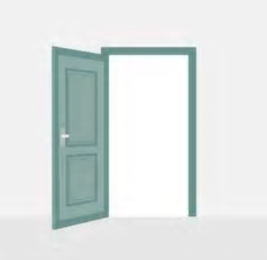 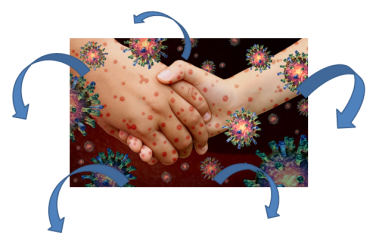 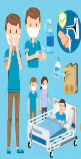 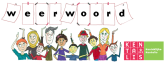 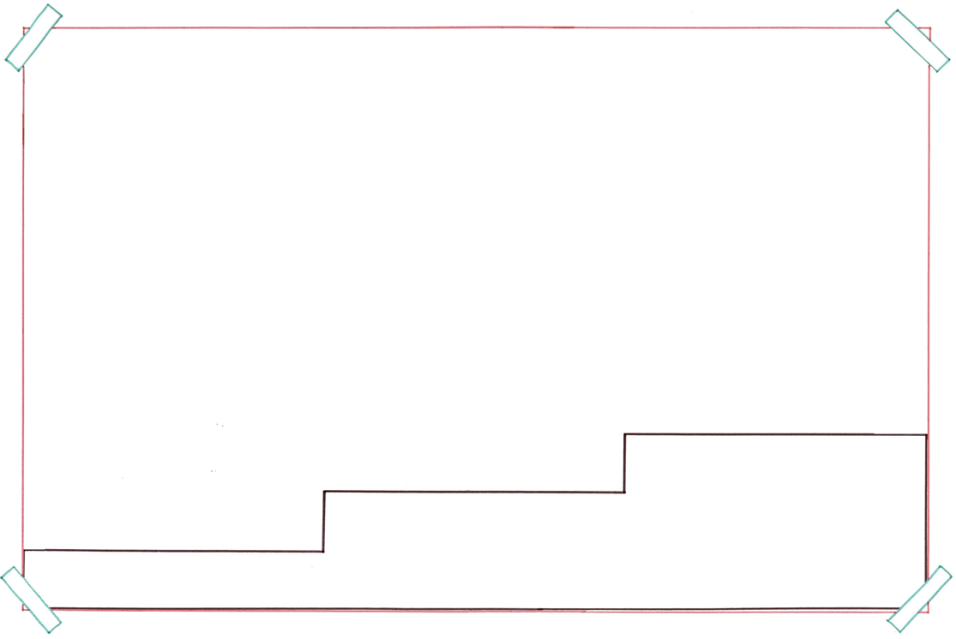 Mijn dochter is vorige week besmet met het griepvirus.
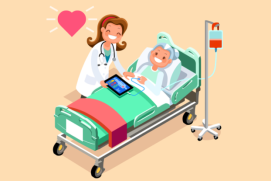 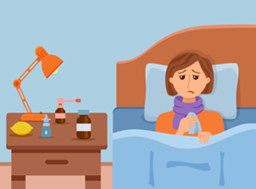 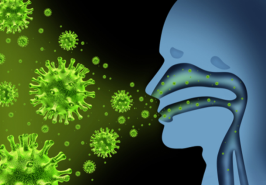 beter worden
ziek zijn
besmet zijn
= een ziekte van iemand hebben gekregen
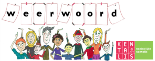 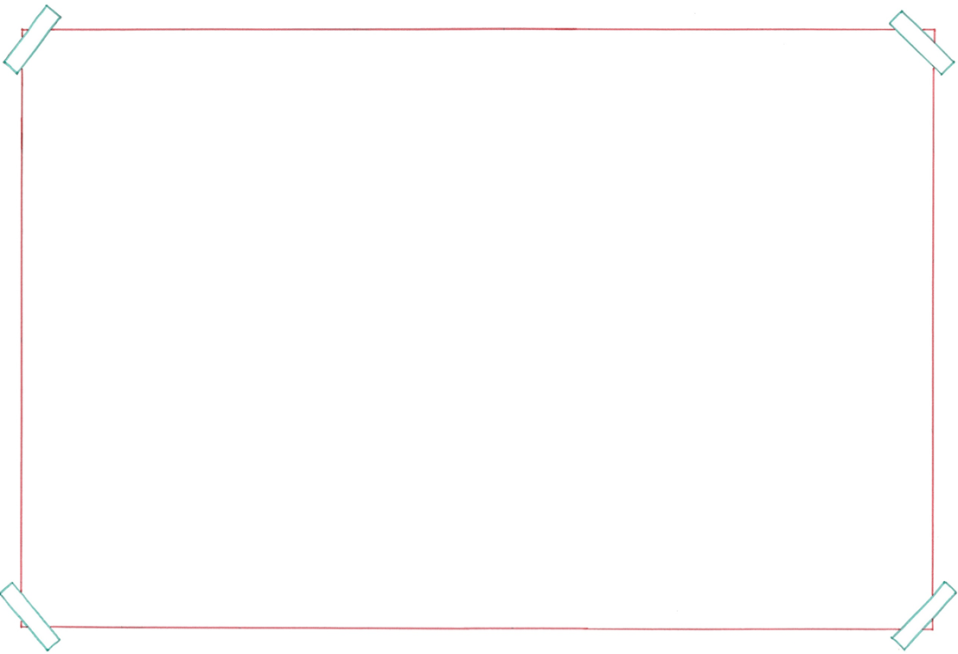 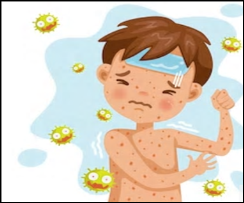 de  kinderziekte
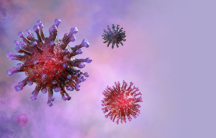 het virus
= iets wat in je lichaam komt en waar je ziek van kunt worden
de vaccinatie
de behandeling
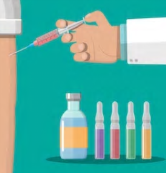 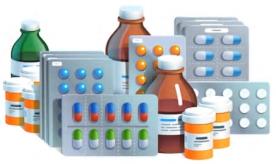 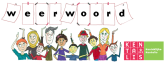 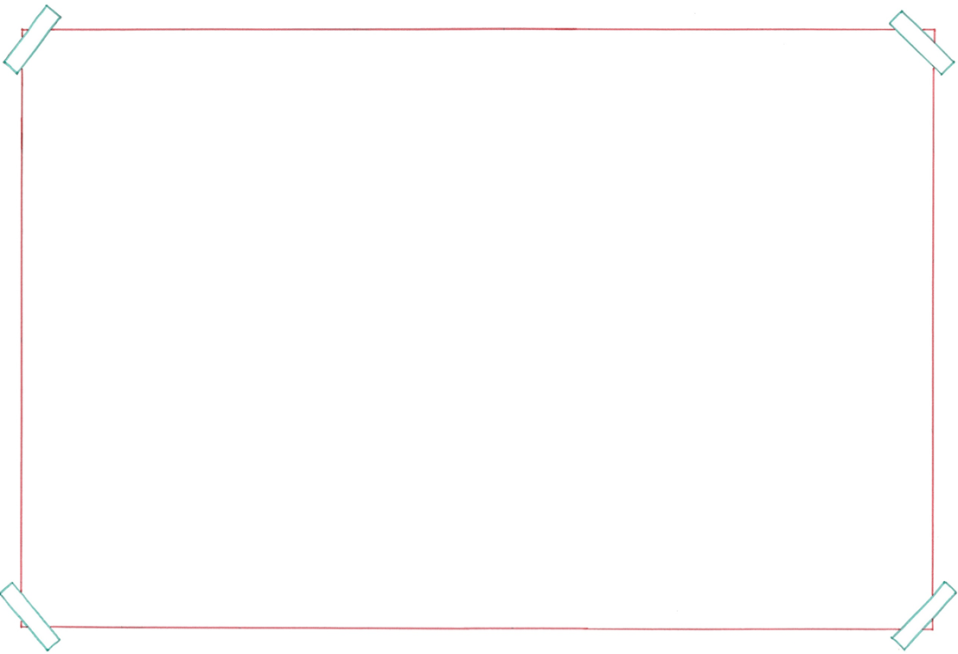 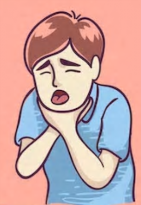 stikken
= sterven door ademgebrek
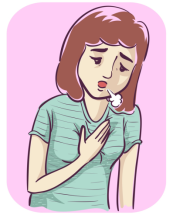 benauwd
= moeite hebben met ademhalen
hoesten
kortademig
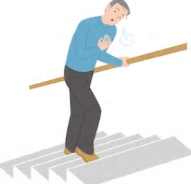 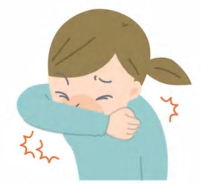 = snel buiten adem zijn
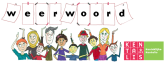 helaas= jammer genoeg
 





   

Mijn dochter voelde zich helaas pas na een week wat beter.
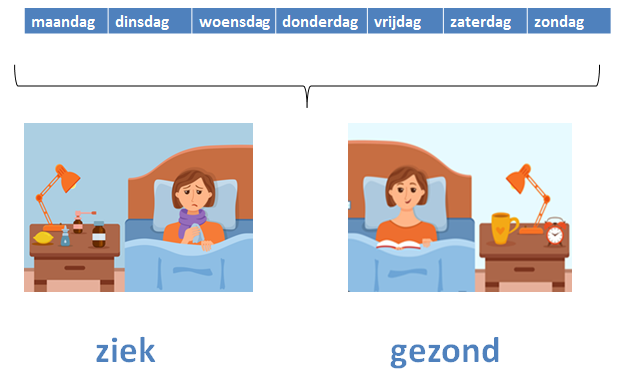 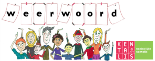